Программа для обучающихся 10 -11 классов по предмету Физическая культура «Функциональная тренировка на основе Кроссфита»
Корнеева Наталья Алексеевна МБОУ «Гимназия №8» Советского района г. Казани
Жиряева Рахиля Рашитовна  МБОУ «СОШ №58» Советского района г. Казани
ЦельФормирование разносторонне физически развитой личности, готовой к активной творческой самореализации в пространстве общечеловеческой культуры, оптимизации трудовой деятельности, умеющей использовать ценности физической культуры для укрепления и сохранения собственного здоровья, организации активного отдыха.
Кроссфит
Кроссфит – это новый вид спорта. Программа тренировок, комплекс фитнес упражнений, разработанный для проработки всех мышечных групп, воспитания силы и направлена на развитие тренировки сердечной мышцы, дыхательной системы и общей выносливости организма. Основатель движения кроссфит – Грег Глассман, бывший гимнаст из США, Калифорния.
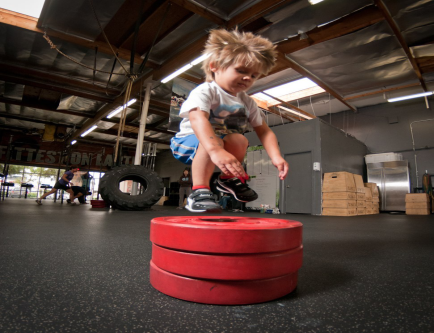 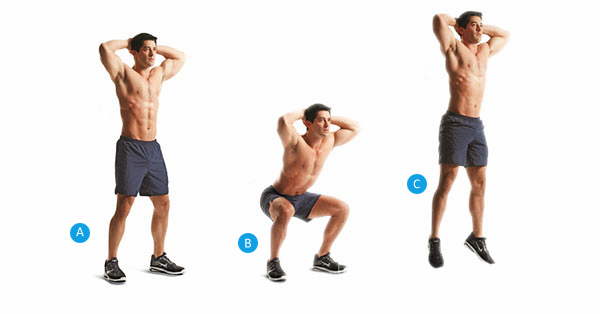 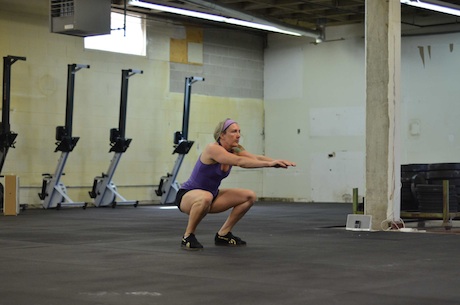 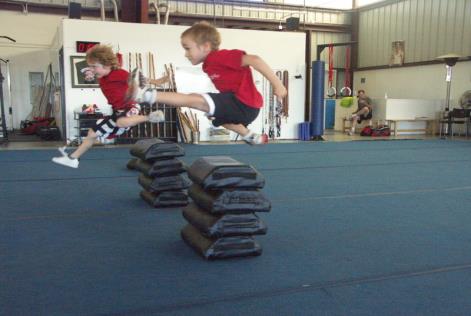 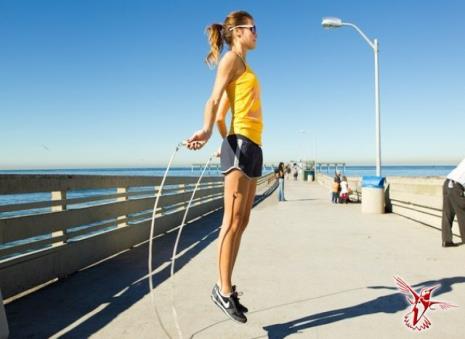 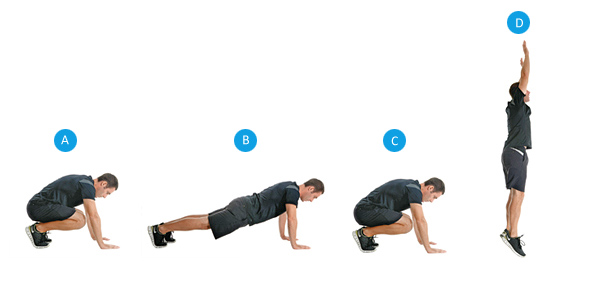 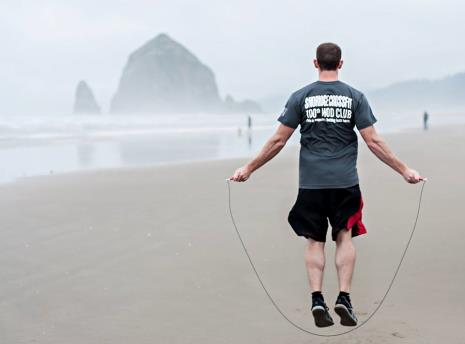 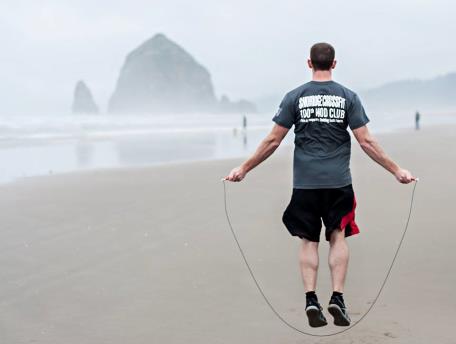 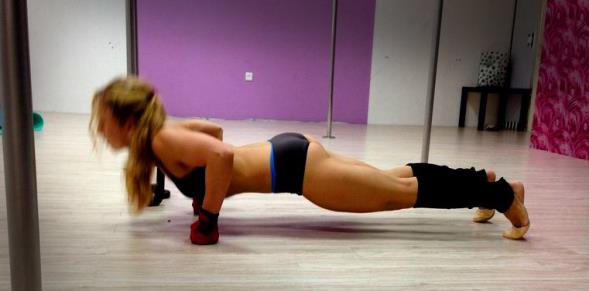 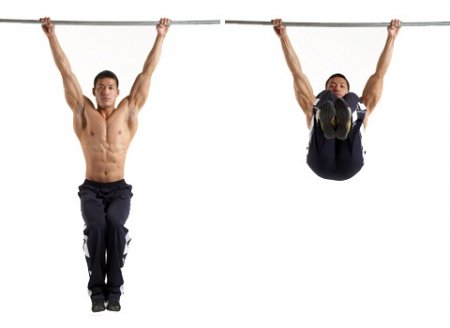 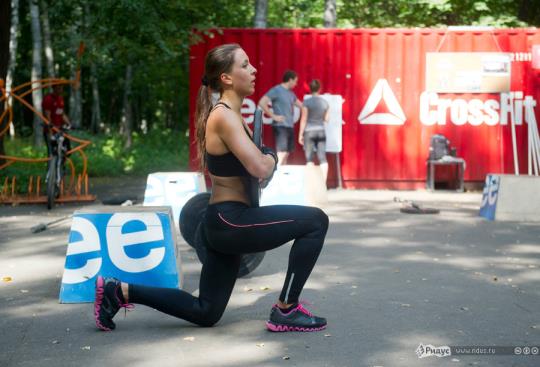 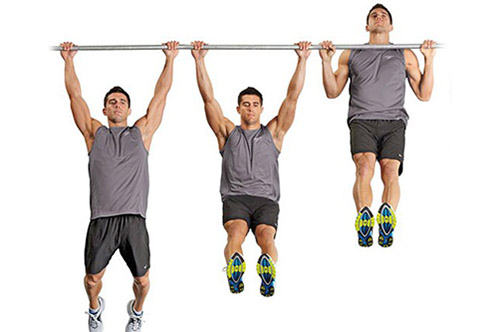 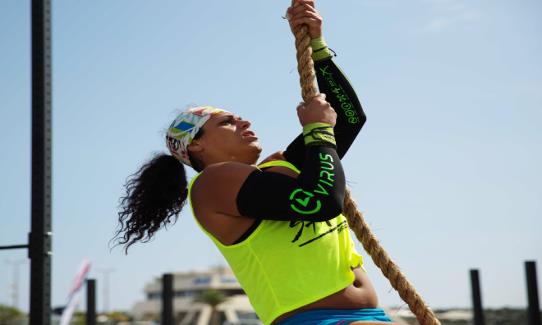 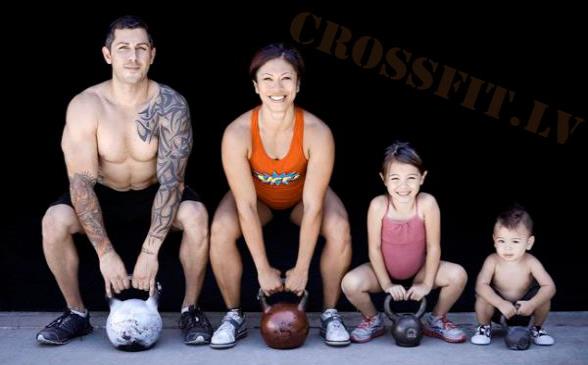 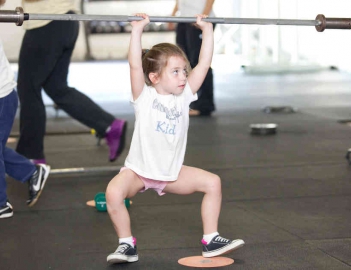